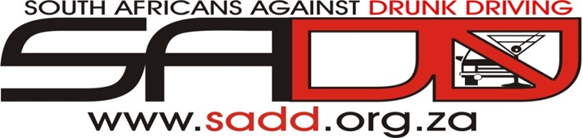 Member of
Awards
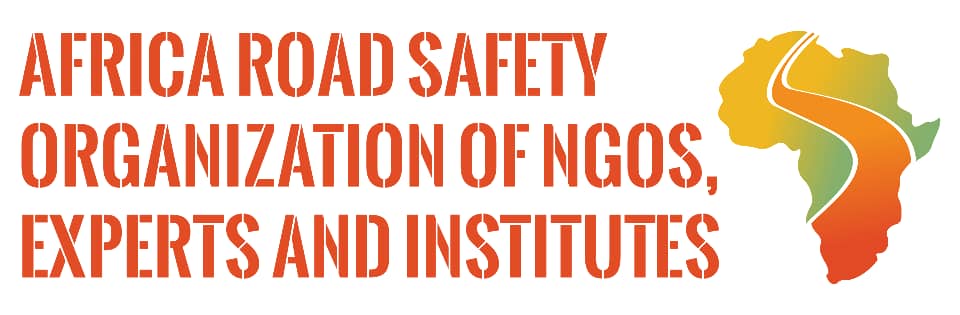 FedEx International Road Safety Award- 2017
Prince Michael of Kent International Road Safety Award - 2012
C.A.R.S- Road Safety Award - 2006
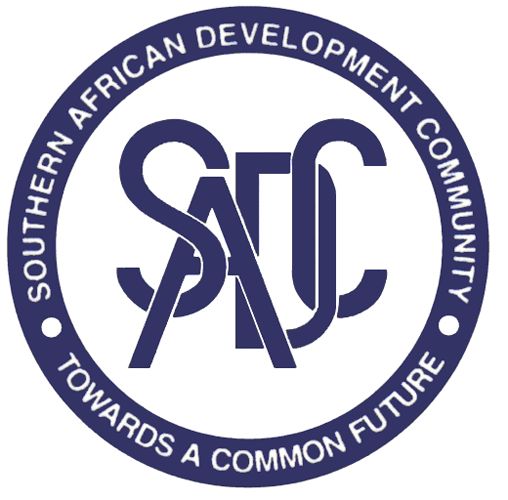 “SADC Road Safety NGO’s”
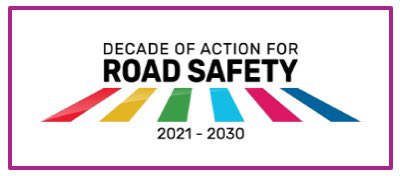 Member of “Africa Chapter of the Global Alliance of NGOs for Road Safety.”
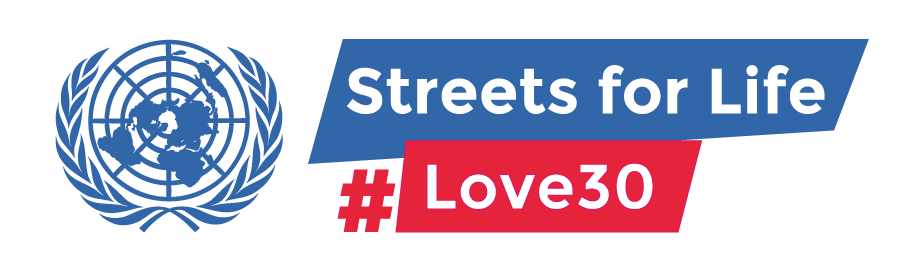 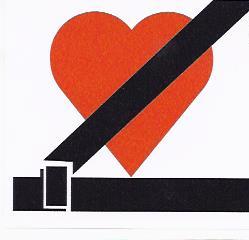 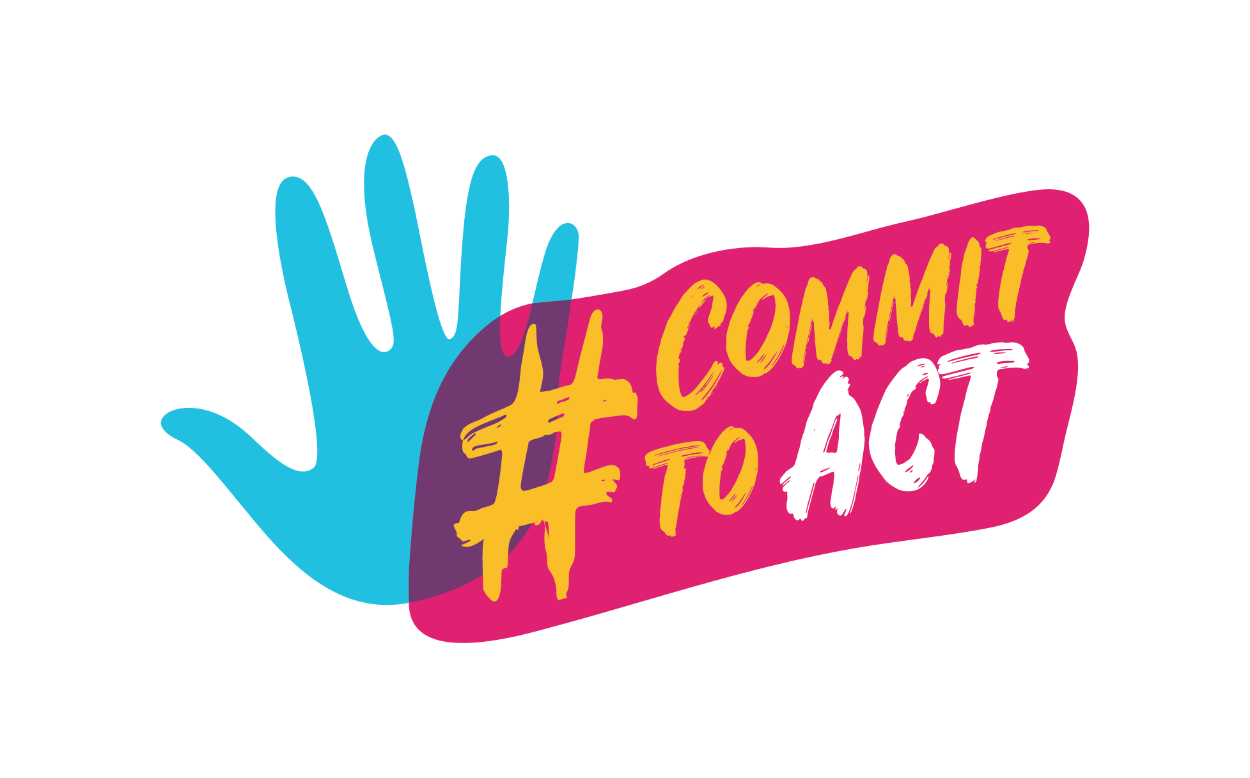 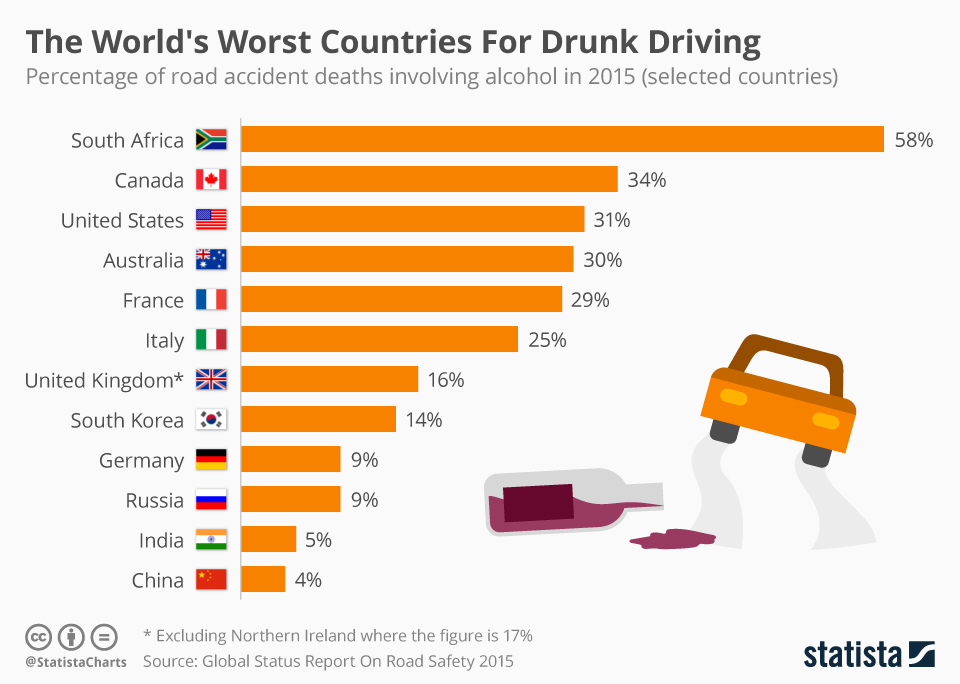 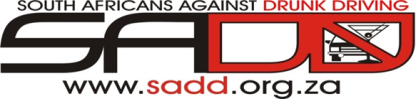 It is the alcohol that affects the driving- not whether the person is “drunk” or not, & that is why it is now called “Drink Driving”
Because even 1 Unit affects driving skills 

NB. SAFEST DRIVING RULE = 
ZERO
 ALCOHOL!!
Alcohol is a Drug

Alcohol is the Number ONE drug problem in South Africa

DRINK DRIVING IS A SERIOUS CRIME

ROAD CRASHES ARE A PUBLIC HEALTH ISSUE
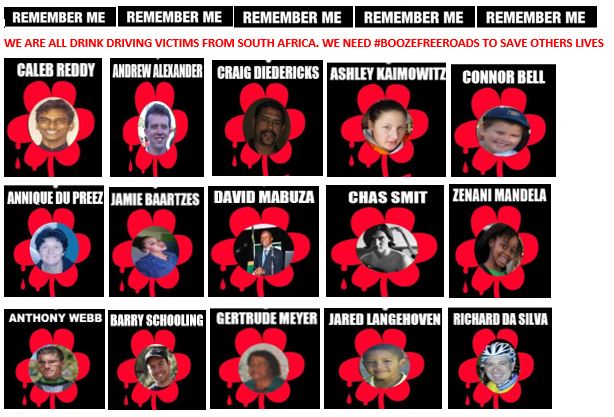 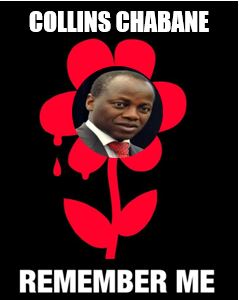 Deaths throw families into poverty/further into poverty as well as eternal grief
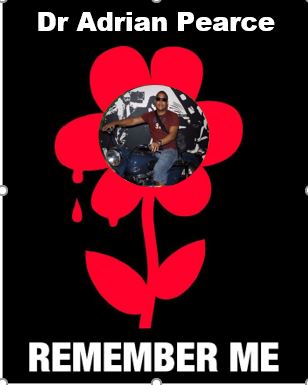 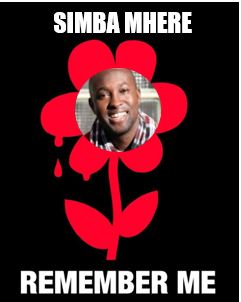 DUI affects S.A.’s GDP, Parliament  & many Government Departments including…….
Education, units & elimination rates of alcohol is very important.
1 x 25ml tot of 45% whiskey/brandy etc = 1 unit
1u = 0.02g BAC
It takes 1 hour to eliminate 1 u
So <0.02g effectively means one cannot drive after 1 tot
Which is 1 glass of wine?
That is why you should not talk about a “drink”. This is very inaccurate! Talk about units!
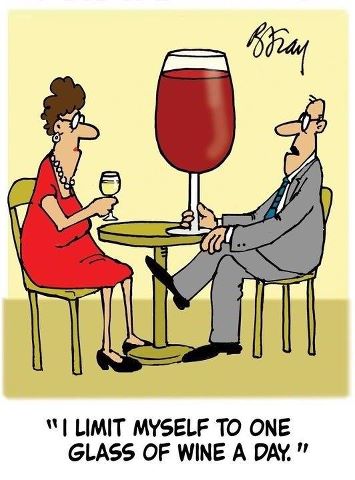 Large 250ml  glass red wine 14% = 3,5units
 = 0,07g. OLL
Small 90ml glass white wine 12% 
= 1 unit = 0,02g
SA used to have BAC of 0.08g.This was changed to 0.05g… and yet the drink driving rate & deaths still went up.Our present <0.05 & <0.02 for professional drivers is W.H.O.’s Best Practice. We only need to change Novice drivers limits to Zero or <0.02g.
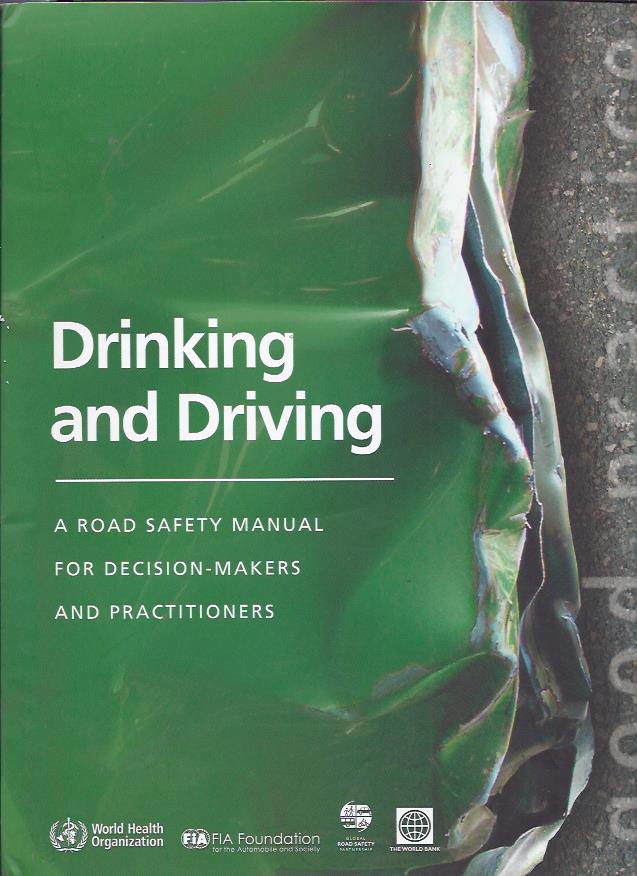 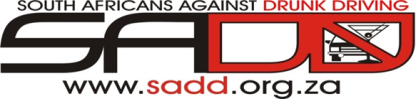 Drinking and driving reduction: W.H.O. WHOW.H.OProgrammes
Road safety/ crash data assessment
High
Laws on BAC or BrAC levels
High
Strong enforcement of drink-driving laws
High
Strict and swift punishment for those who break drinking and driving laws
High
Public information and education
High (when combined with enforcement)
High
Monitoring and evaluation
Changing driving behaviour
N.B. Behaviour only changes because people are afraid of the legal and financial repercussions of their actions.
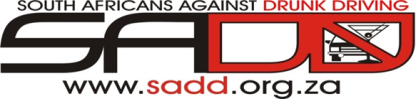 SADDs Recommendation:Keep BAC’s at same level, but change BAC of Novice drivers. If changes MUST be taken then use BAC of  <0.02g which effectively means ZERO alcohol.Zero BAC for Novice drivers of all ages, for 1st year after getting licence.
Suggested PENALTIES
At 0.02 ->0.049 g. Warning, Diversion Program and Fine of R20,000 which goes into a Special Victims Fund
0.05g + Criminal record. Automatic suspension of licence
At any BAC, causing severe injuries or death - imprisonment for up to  6 years, suspension of licence, and large Fine – up to R120 000 allowed (which goes into a Special Victims Fund)
but …. It’s Hard to test Zero because of -
- ketones/residual alcohol in body- small amounts of mouth alcohol- alcohol in medicines- At <0.02g drivers are not dangerous at this level- have more fender benders than killing/injuring- Lawyers will create doubt/ difficult to get convictions /they make money
0.02 W.H.O Best Practice Novice/ Professional    drivers
2x Chance
Slight impairment of judgement
0.05
W.H.O:
Best Practice
Very acceptable
Decrease in various brain centre functions
Inconsistent effects on behavioral task performances 
Decrease in judgement and inhibitions
4x Chance
0.14
18x Chance
Impairment of balance and movement 
Impairment of visual functions 
Slurred speech 
Vomiting, especially if this BAC is reached rapidly
Most deaths  occur at these levels
Severe sensory impairment, including reduced awareness of external stimulation
Severe motor of impairment, e.g. frequently staggering or falling
80x Chance
0.20
0.40
Non responsive stupor 
Loss of consciousness
Anaesthesia comparable to that of surgery 
Death (for many) but not for “alcoholics”
150x Chance
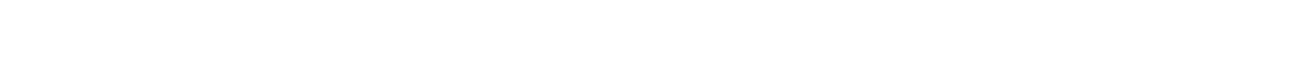 We need Screening devices in all SAPs & Traffic Offices vehicles. Spend money to save money.
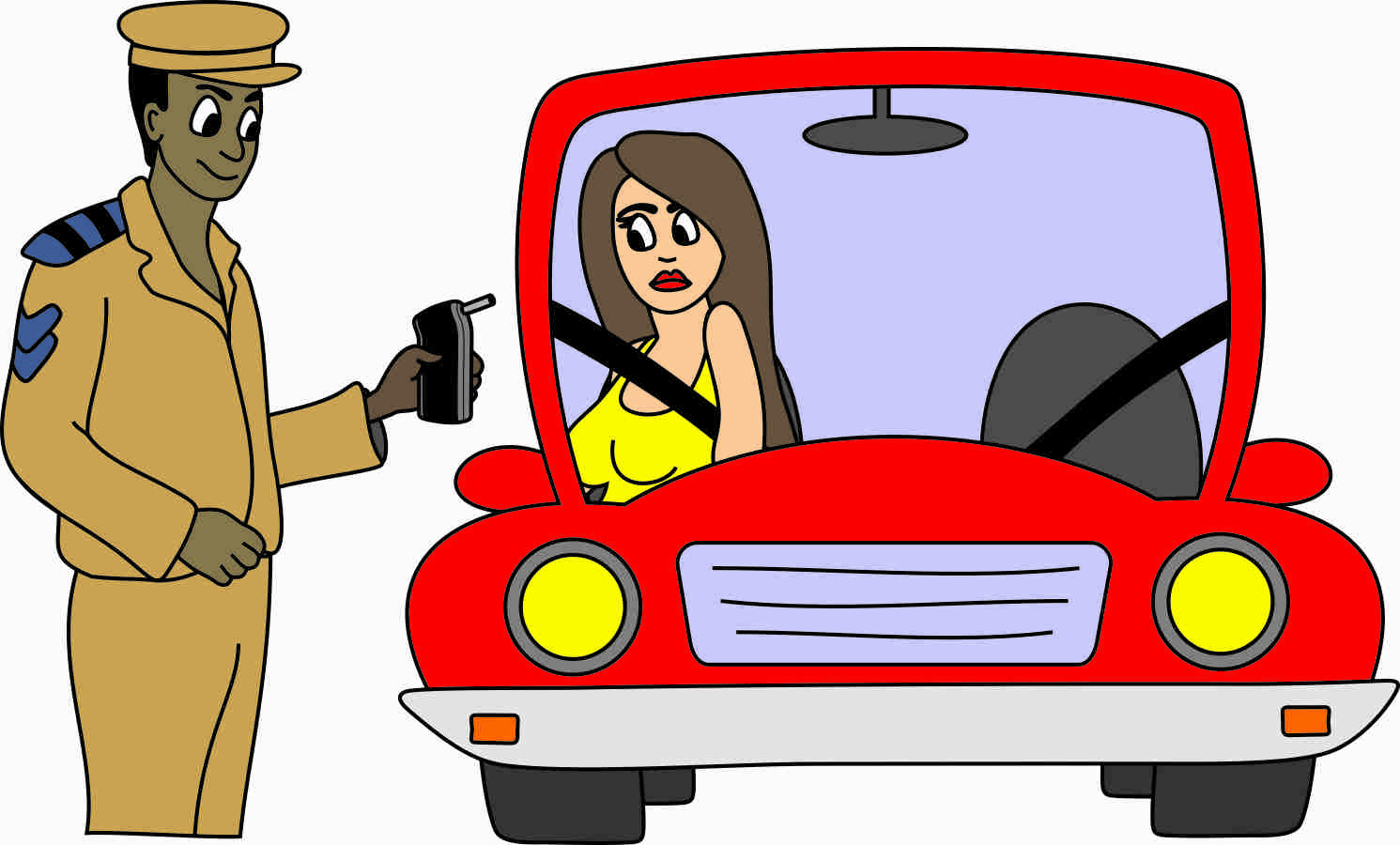 Screening devices can give the result as Br.A.C., or converted to BAC
We need Evidential breathalysers as opposed to blood tests. Spend money to save money
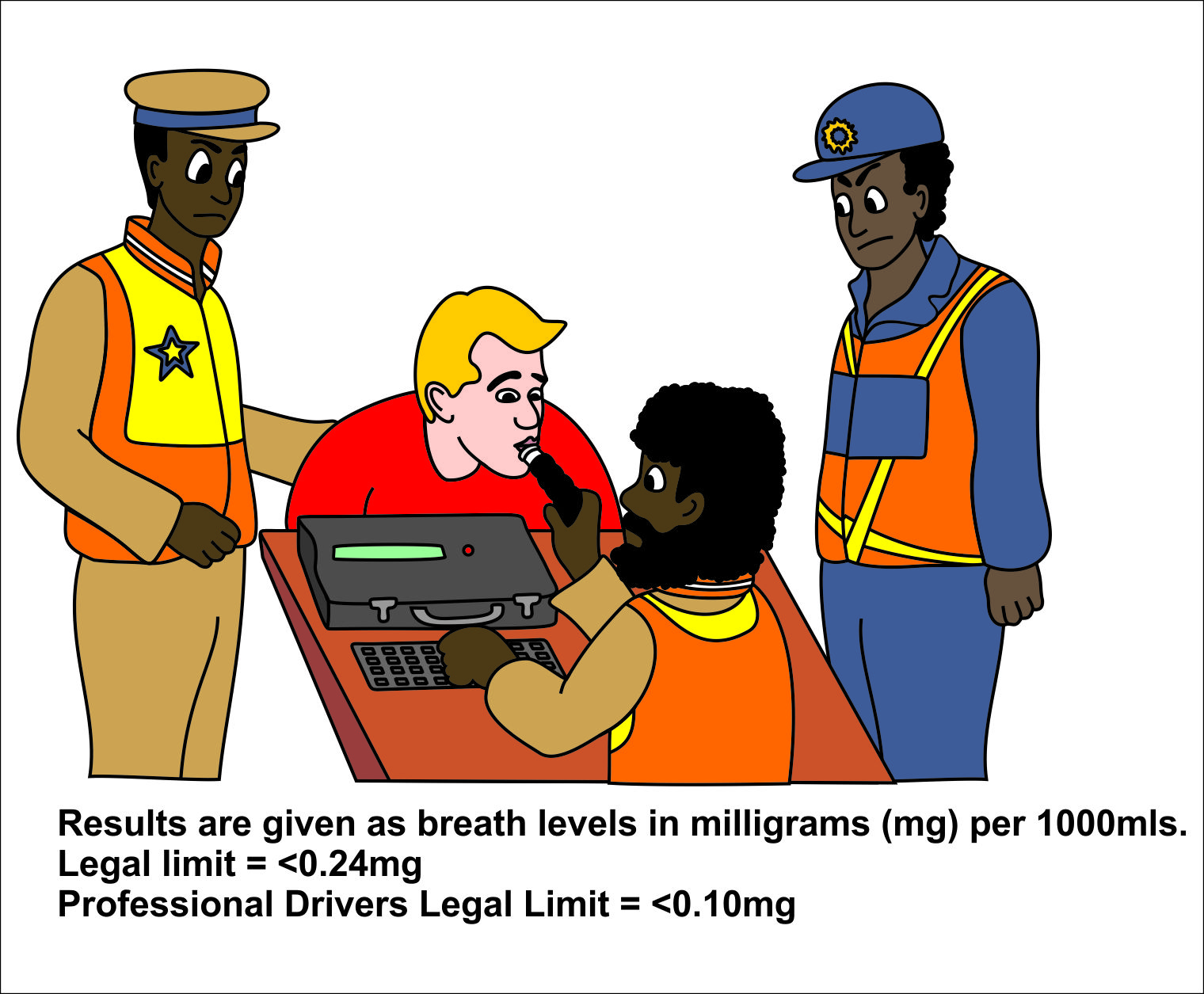 We need to get commitment from Parliament - all Ministers from different Sectors in SA Government trained to take DUI seriously
Political Will & Road Safety Officials being committed to testing & harsher sentences will:

Bring down DUI
Protect the rights of victims
Help convict the offenders - not feel sympathy for them
Create awareness of the emotional and financial costs of DUI to the economy and families
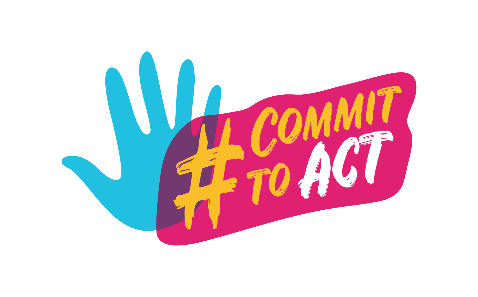 .….NOT GUILTY VERDICTS ARE GIVENDUE TO……..
Lack of evidence
Lack of forms filled in correctly/Lack of documentation 
SAPS often don’t see drink driving as a crime. “No one was killed” 
Need lots of paperwork there Poor Police work
Inadequate training of investigators
No, or bad post crash investigation
At crash scenes: No automatic testing for alcohol/drugs
Lack of understanding of seriousness of road crimes
Political indifference
Records missing. Bribery…….
This is very different to proving a drivers innocence!
What works to reduce drink-driving? (W.H.O)
Setting BAC limits.  0.05  & 0.02 for professional & novice drivers= Best practice!

Enforcement of BAC levels.  Police &Traffic Officers to have BREATHALYZERS IN CARS. Test when checking speeding, tyres, License disc- i.e. all time!

Random and selective breath testing. Need many tests. 

Severity of punishment. Need suspension of licenses, high fines/penalties/ Imprisonment (for causing death/severe injuries)

Swiftness of punishment. Breath alcohol testers accurate & preferred.  

Consistency swift sentencing  Special Drink Driving Courts/Traffic Courts. Eg: USA

TEST both drivers for alcohol at all crash scenes. Make this a Mandatory Law.

Treatment of repeat offenders. Alcohol ignition interlocks. Introduce esp. for convicted DD’s. Eg:US, Australia. Alcohol Training schools. (Diversion programs or community service not very effective. ) 

Restriction on young or inexperienced drivers/Graduated drivers licensing. 
      0% ALC Designated driver and ride service programs. Eg: Australia/NZ
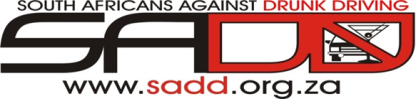 Education, Engineering, Enforcement, & Evaluation Of the  4 “E’s”…
Enforcement is the most important element
Good Political Will & Road Safety Officials being committed to testing & harsher sentences will help deter people from DUI
Enforcing the seatbelt laws will bring down deaths & injuries significantly
Thank You. Any questions ?Please contact me if you would like to order manuals/education manuals!
South Africans Against Drunk Driving
NPO 055 255
www.sadd.org.za
+27 8282 13673
carosmit@sadd.org.za    
Twitter   SADD_SA
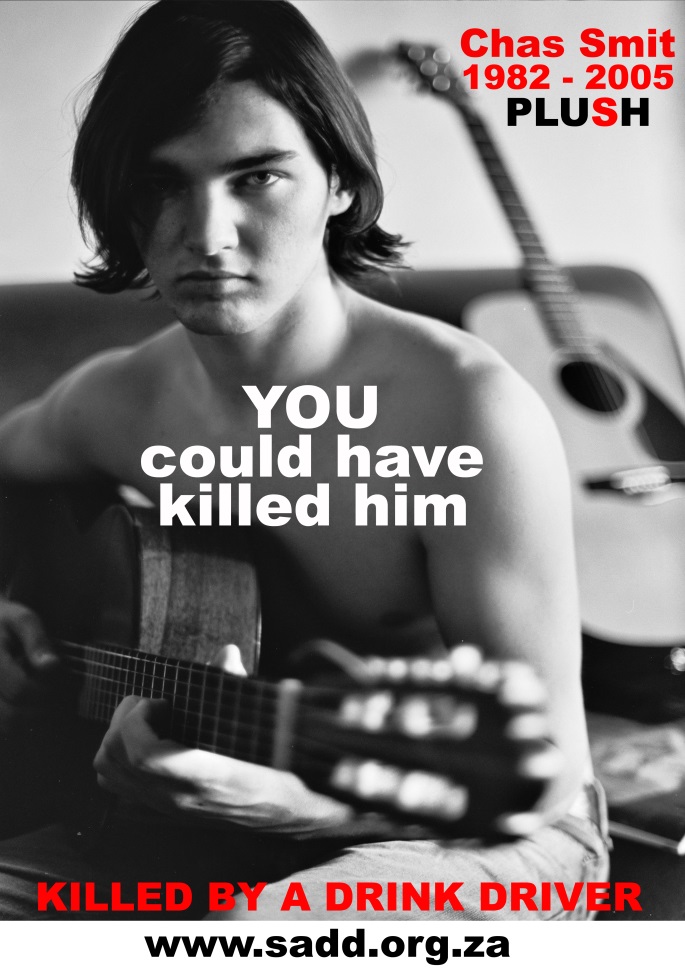 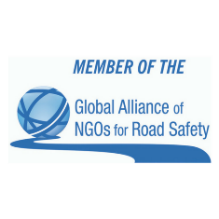 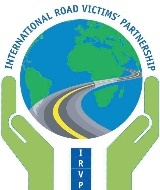 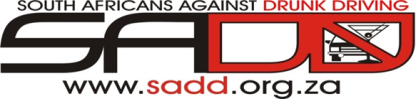